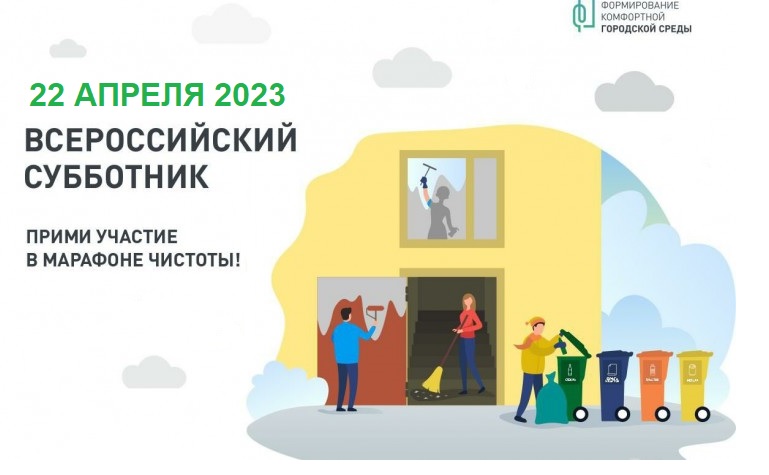 Субботники - это добрая традиция, 			которая объединяет людей, дает им 			еще один повод сделать доброе и 		полезное дело, проявить свою заботу о природе, о своем родном городе, о доме. 

Уважаемые жители нашего дома! 

с 17 апреля по 23 апреля 2023 года
 проводим марафон чистоты! 
 
Приглашаем всех неравнодушных жителей навести чистоту на своих этажах, освободить места общего пользования от ненужных и личных вещей!

          Всем у кого чисто на этажах- 
БОЛЬШОЕ СПАСИБО!